令和6年能登半島地震に関わる支援活動報告書
災害医療ACT研究所
事業目的
2020年からの日本財団助成事業「災害発生時における被災者への屋内設置型自動ラップ式トイレの設置」は、 2024年能登半島地震においても被災者から多くの感謝の言葉をいただいた。今回、追加支援として「令和6年能登半島地震に関わる支援活動」を助成していただき、発災から継続した支援活動を実施すると共に、今後の災害に向けて回収作業を開始することを目的とする。
１.　2024年能登半島地震の支援活動の概要
（1）全国9ブロックに備蓄した600台のトイレのうち、580台（97％）を使用した。
（2）1月第1週から7月第2週までの間、延べ607名の会員が活動した。風水害も加わり活動は10月まで継続した。
（3）主な初回設置先を表1に示す。
表1
【北海道ブロック】
日本赤十字
北海道看護大学
ラップポン50台
多目的テント20張
個人用テント５張
消耗品50箱
災害支援備蓄拠点 (2020年)
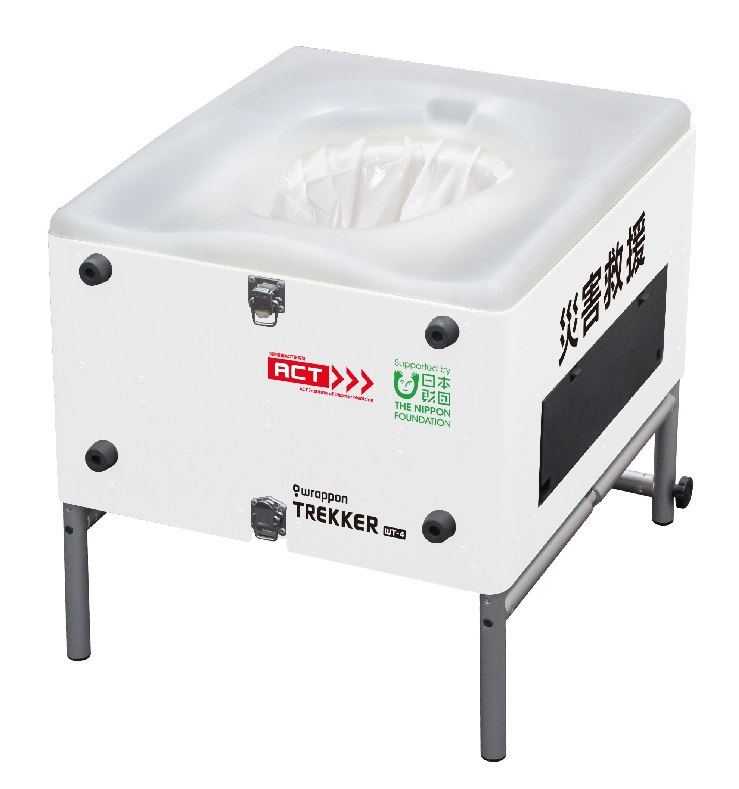 各拠点と協定をむすび、
　被災地近隣の拠点から迅速に搬入します！
【中部ブロック】
日本赤十字社
愛知県支部
ラップポン50台
多目的テント20張
個人用テント５張
消耗品50箱
【東北ブロック】
日本セイフティ
花巻LSセンター
ラップポン50台
消耗品50箱
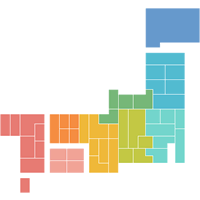 【近畿・中国ブロック】
日本赤十字社兵庫県支部
三木災害救護支援センター
ラップポン100台
多目的テント20張
個人用テント５張
消耗品100箱
【関東ブロック1】
日本セイフティ
狭山機材センター
ラップポン100台
消耗品100箱
【九州ブロック】
福岡大学病院
ラップポン50台
多目的テント20張
個人用テント５張
消耗品50箱
【関東ブロック2】
日本赤十字社
東京都支部　立川倉庫
ラップポン100台
多目的テント37張
個人用テント10張
消耗品100箱
【沖縄ブロック】
日本赤十字社
沖縄県支部
ラップポン20台
消耗品50箱
【四国ブロック】
回生病院
ラップポン100台
消耗品100箱
2-1. 2024年能登半島地震における屋内設置型自動ラップ式トイレの市町村別設置状況
輪島市
珠洲市
197台
（71施設）
（1月5日-7月15日）
643台
238施設
（移設分を含む）
92台
（34施設）
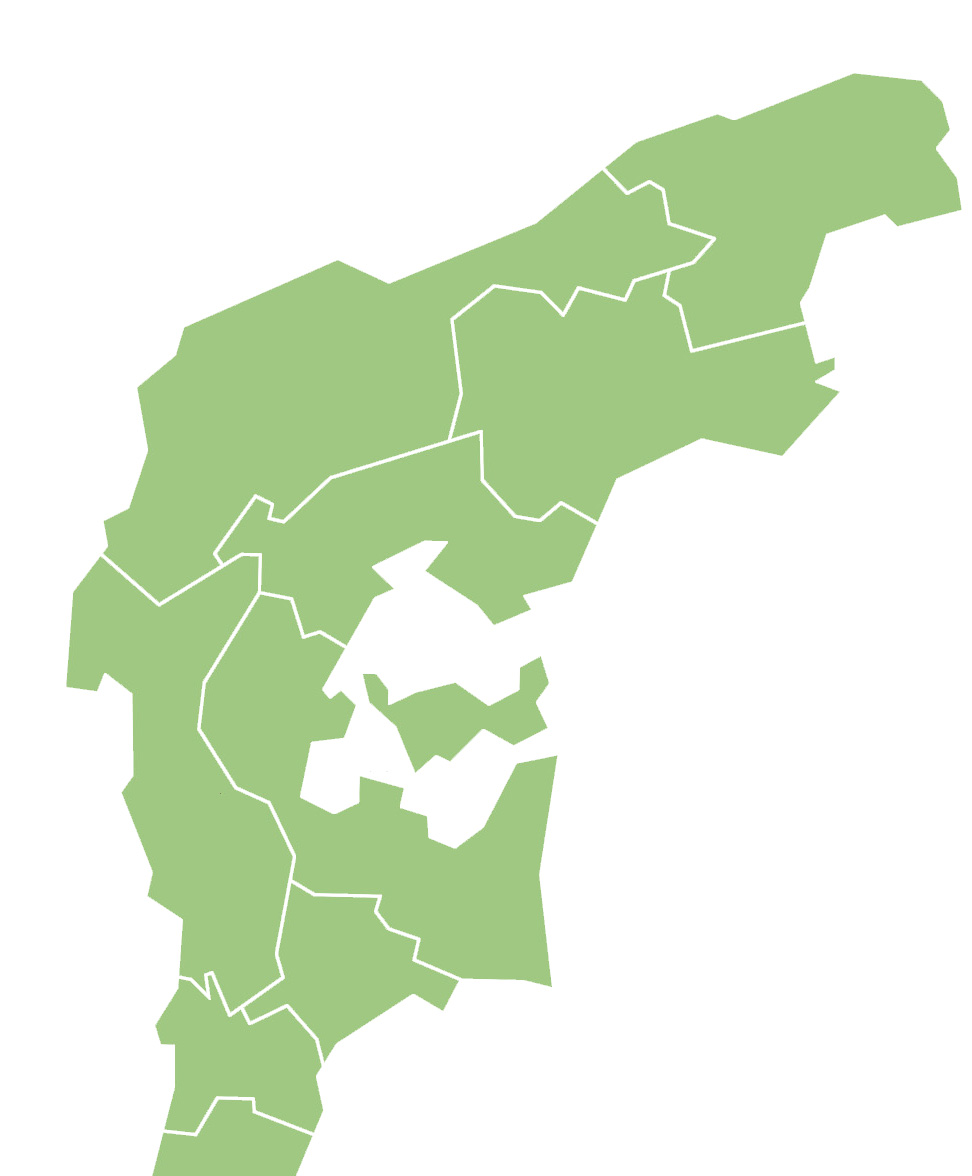 穴水町
能登町
45台
（16施設）
100台
（43施設）
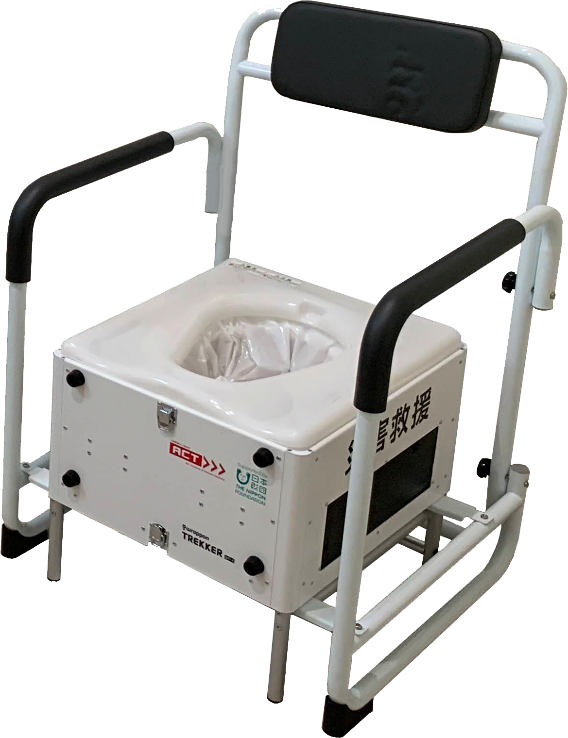 七尾市
志賀町
182台
（60施設）
27台
（14施設）
2-2. 2024年能登半島地震における屋内設置型自動ラップ式トイレ初回設置場所
※
1）設置後、移設された場合を除く
2）「その他」に備蓄外からの2台を含む
2-3.時系列でみた設置台数（設置数-回収数）
2024年能登半島地震
2/12　517台
※設置後移設分は除く
7/14　92台
2-4. 時系列からみた施設別設置数
2024年能登半島地震
避難所
医療機関
医療介護施設
教育保育施設
公共施設
2-5. 2024年能登半島地震における災害医療ACT研究所の活動延べ人数（1月第1週から7月第2週まで）
人
2-6. 2024年能登半島地震における屋内設置型自動ラップ式トイレ消耗品の消費
2-7. 屋内設置型自動ラップ式トイレ設置後回収台数
2024年能登半島地震
2024年10月現在
6.　 2024年能登半島地震支援の振返り
災害支援活動における災害医療ACT研究所の課題には、解決できない継続課題と、新たに生じた課題がある。前者は設立後から続く、活動に従事する人員不足で、特に要となる事務局員の不足による影響は深刻である。後者は今回の活動の長期化に伴い生じた活動資金不足であるが、いずれも資金不足を伴う。
　今回の活動では、日本財団からの追加支援に加え、クラウドファンディングによる資金確保を行なったが、その開始にあたり脆弱な事務局人員体制のもと苦労し、また資金確保としては十分とはいえなかった。また、災害救助法の適用となる支援した消耗品に関し、被災市町村に求償を求めるよう依頼するも求償されなかったことから、今後、初動時に理解を求めるべく説明を行う必要がある。
6-1.　2024年能登半島地震支援からみえた課題項目
事務局機能強化（専従者確保）
活動人員の確保（実働会員の確保）
活動の効率性を高めるための組織体制
活動に係る情報の共有（記録、機器所在）
移動・搬送手段の確保
備蓄量の多寡と支援のあり方
クラウドファンディングの活用方法
手洗い用器具の支援
災害救助法に基づいた市町村への求償
活動長期化と資金確保